Природные зоны
Учитель географии МОУ «СОШ № 9 Сонковского района Тверской области» Матвеева И.Н.
Природная зона -
это большой участок суши  с одинаковыми свойствами: рельефом, растительностью, животными, температурой и увлажнением, почвой.
Образование зон обусловлено климатом, т.е. соотношением тепла и влаги. Меняется соотношение тепла и влаги – меняется и природная зона.
Названия природные зоны получили по  характеру растительности:
(с  севера  на  юг)1.  Холодные (арктические и антарктические) пустыни2.  Тундры и лесотундры 3.  Тайга4.  Смешанные и широколиственные леса5.  Лесостепи и степи6.  Полупустыни и пустыни7.  Саванны и редколесья8.  Средиземноморская растительность9.  Муссонные леса (сезонно-влажные экваториальные леса)10.  Влажные экваториальные леса11. Области высотной поясности (высокогорья)
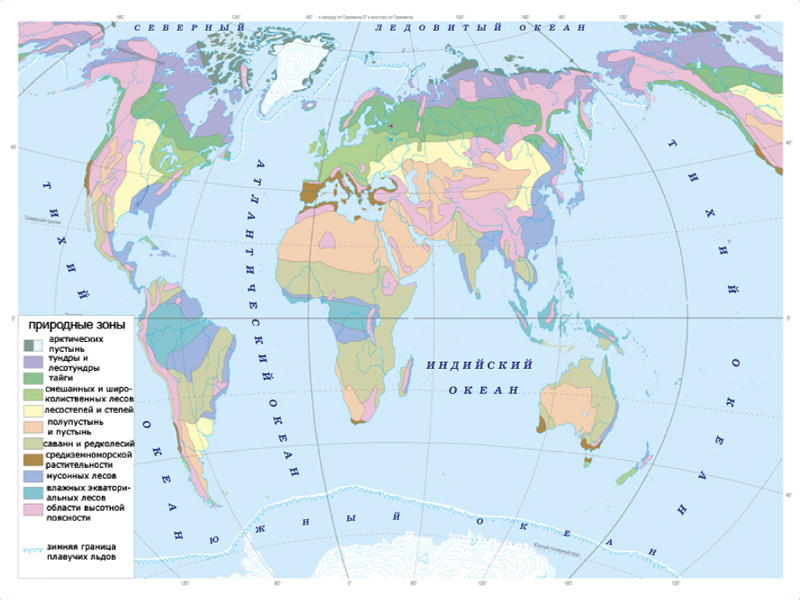 Холодные (арктические и антарктические) пустыни
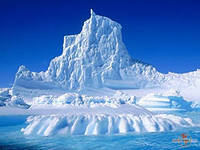 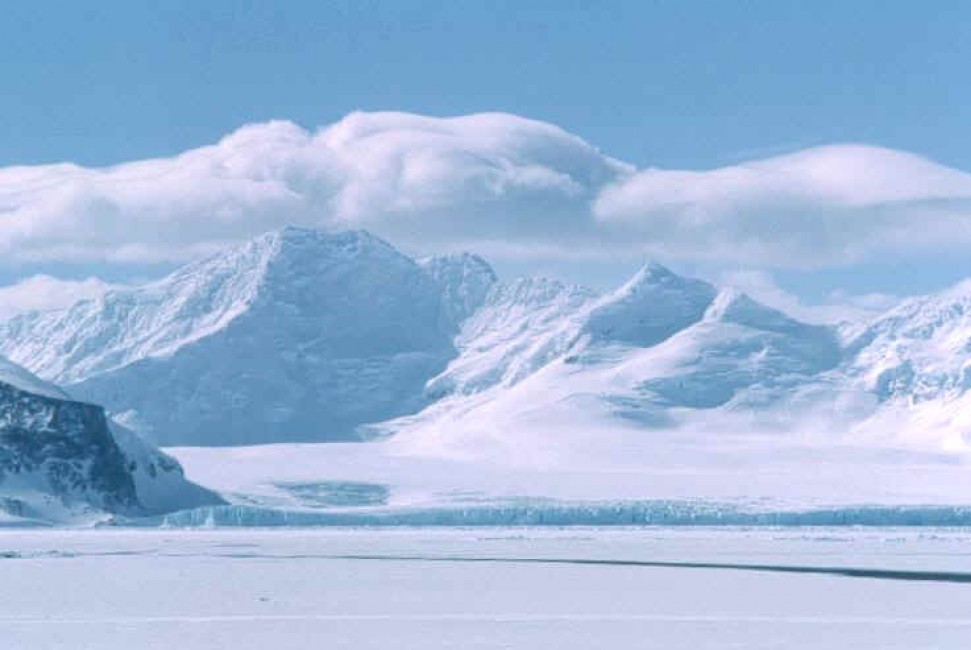 Тундры и лесотундры
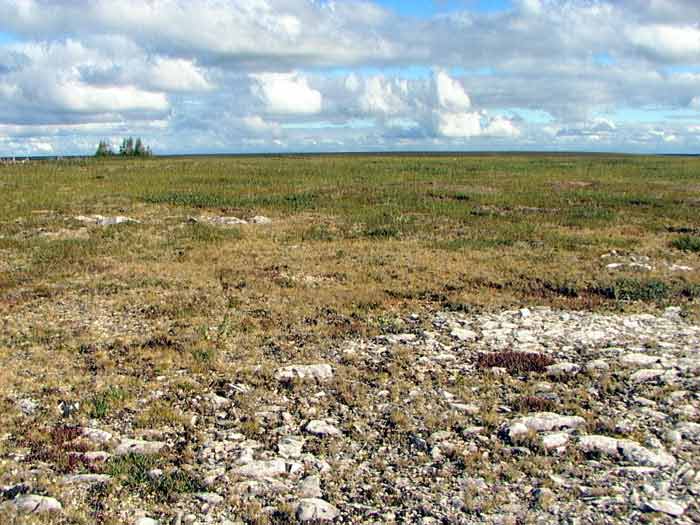 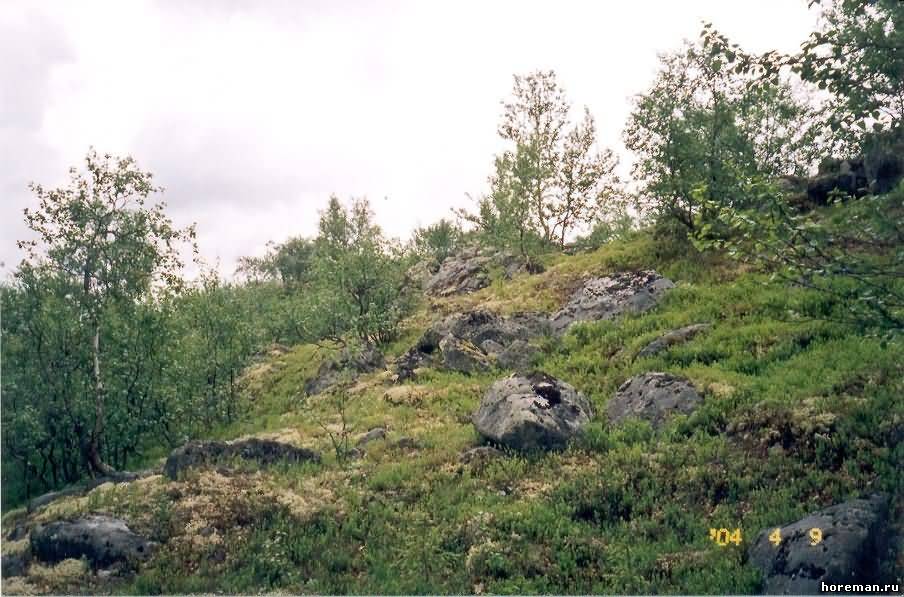 Тайга
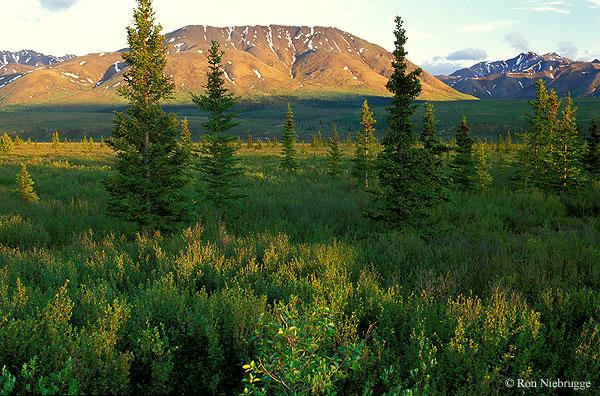 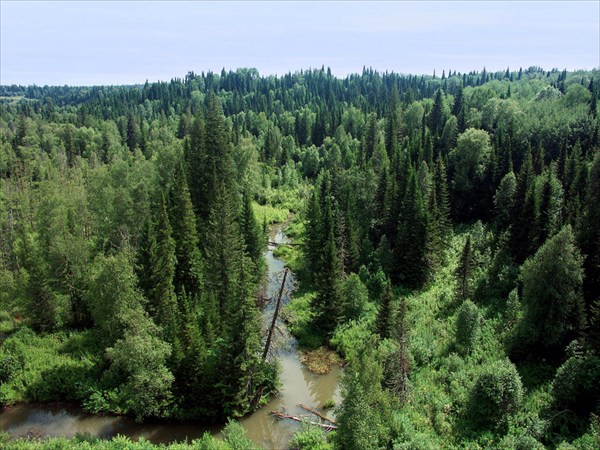 Смешанные и широколиственные леса
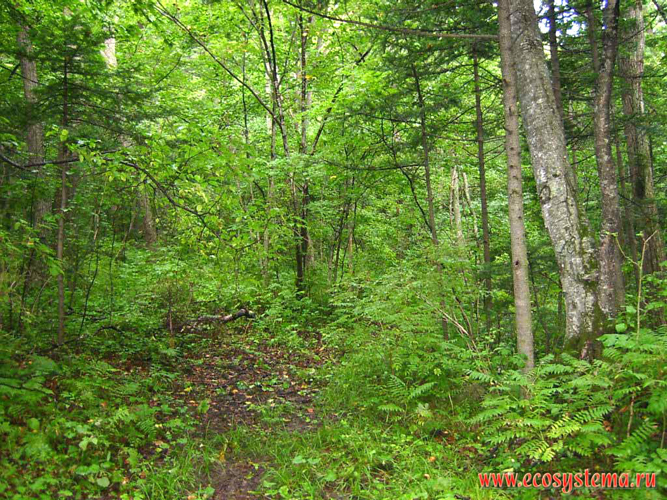 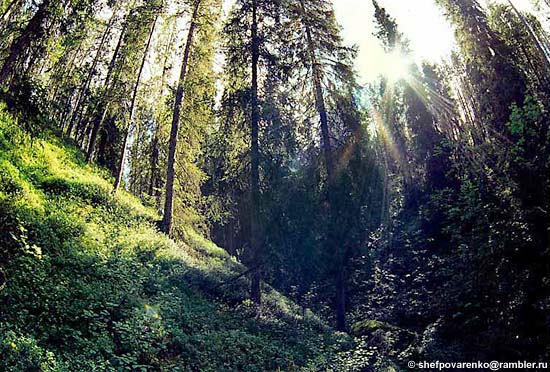 Лесостепи и степи
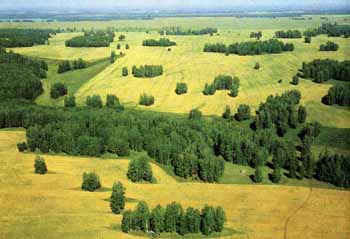 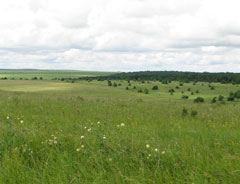 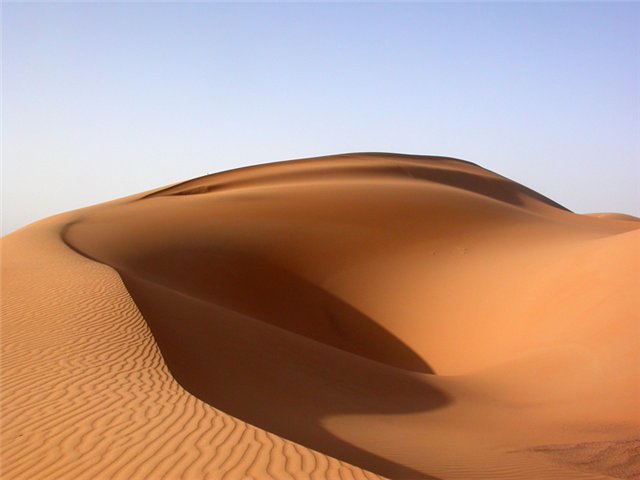 Полупустыни и пустыни
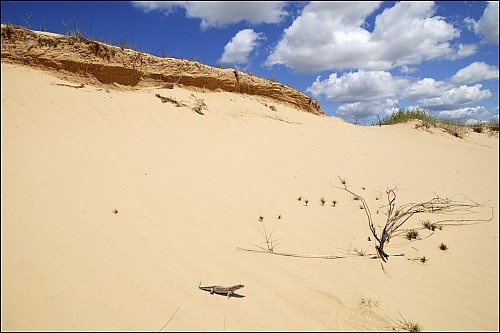 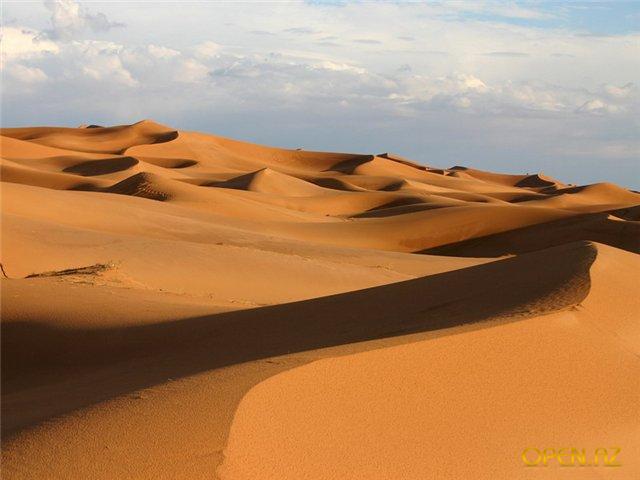 Саванны и редколесья
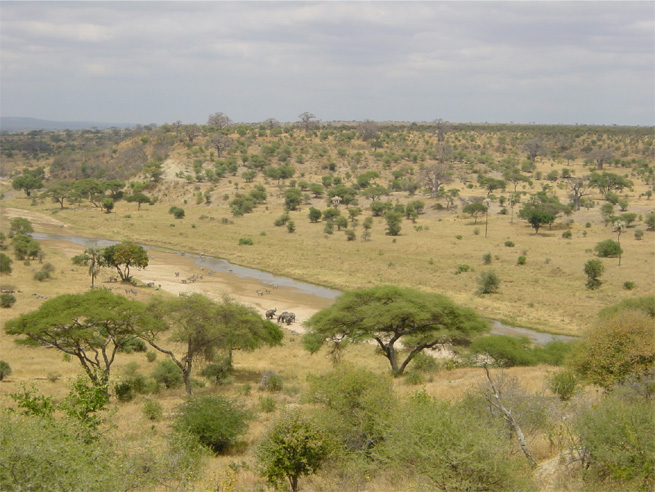 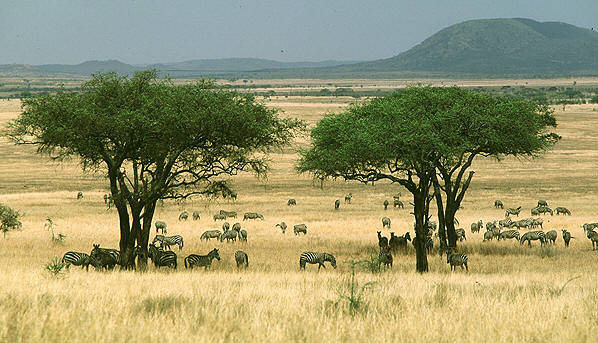 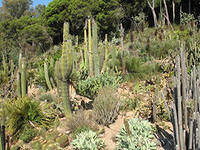 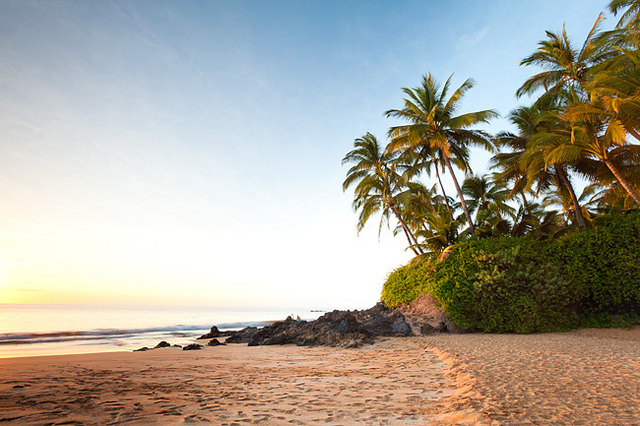 Средиземноморская 
растительность
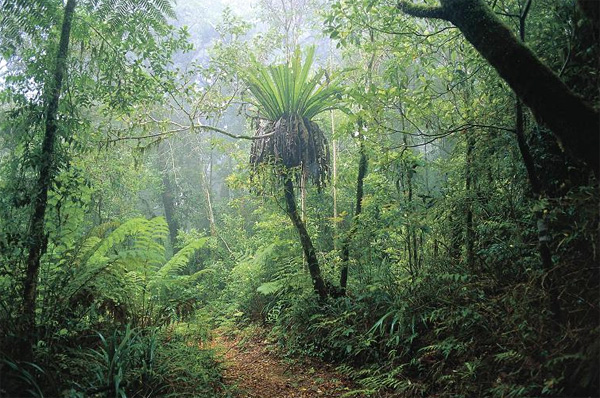 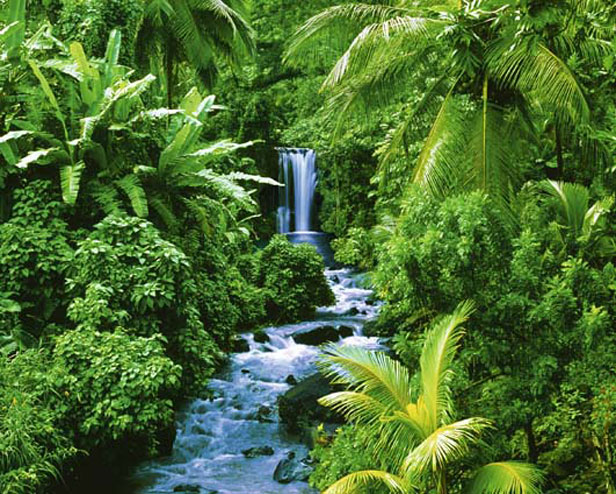 Влажные экваториальные леса